What is
Nuclear Power?
[Speaker Notes: Warren]
What is Nuclear Power?
We need electricity to power all of the things in our home!

One way we can make electricity is through using the power of atoms!
[Speaker Notes: Warren]
What are Atoms?
Atoms are the smallest piece of anything

By splitting some atoms we can release
Energy!
[Speaker Notes: Warren]
How do we use energy from atoms?
We change the energy from splitting atoms into electricity using a nucellar power plant

There is a nuclear power plant located right here in New Brunswick. Do you know where?
[Speaker Notes: Warren]
Point Lepreau
Right here in New Brunswick we have our own Nuclear Power Plant located in Lepreau, New Brunswick. Not far from Saint John
[Speaker Notes: Alex]
Point Lepreau
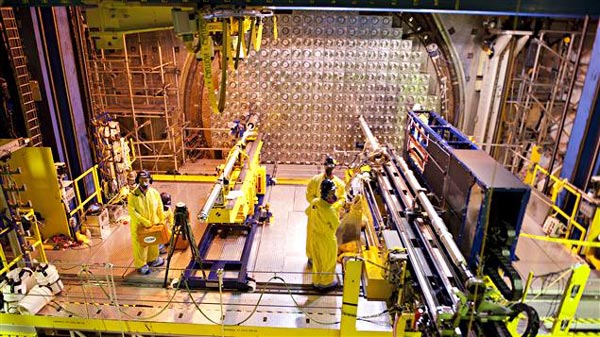 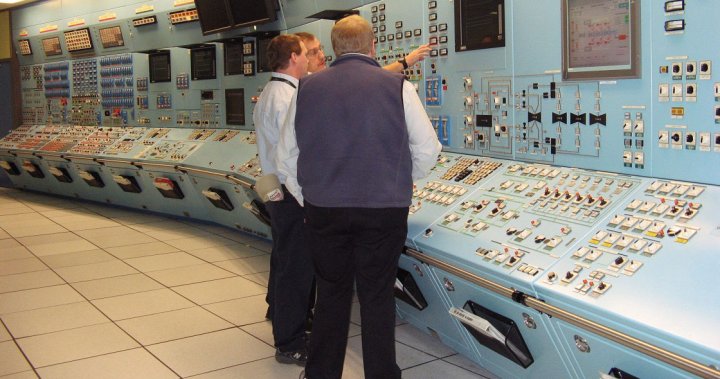 [Speaker Notes: Alex]
Nuclear Energy Science for Kids
[Speaker Notes: Alex]
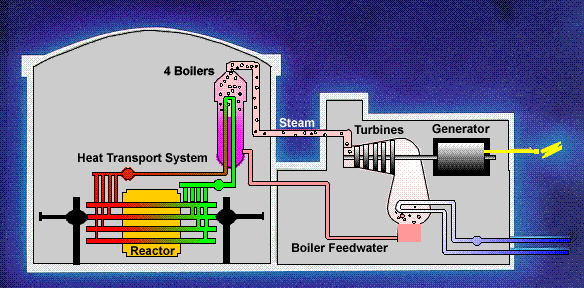 [Speaker Notes: Alex]
[Speaker Notes: Warren]
BODY BREAK
Let’s pretend to be 
Neutrons!
[Speaker Notes: Warren]
How Small are Atoms?
To understand where nuclear energy comes from we have to understand atoms!

See how small they really are!
[Speaker Notes: Warren]
Build your own Atoms!
To understand atoms better lets build our own atoms

For this we will be using information from the periodic table of elements and some math to help us!
[Speaker Notes: Warren]
Atoms
Protons


Neutrons


Electrons
[Speaker Notes: Warren Ipad]
How Many Protons, Neutrons, and Electrons? Lets Count!
Protons


Neutrons


Electrons
3
4
3
[Speaker Notes: Warren Ipad]
How Many Protons, Neutrons, and Electrons?
Protons


Neutrons


Electrons
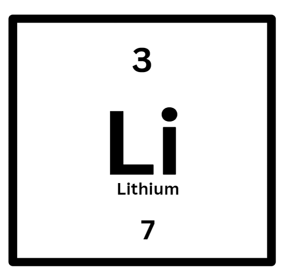 [Speaker Notes: Warren Ipad]
You Try! How Many Protons, Neutrons, and Electrons?
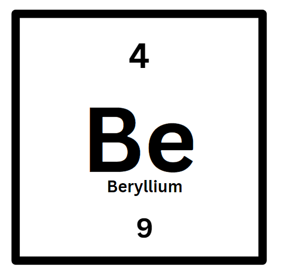 Protons


Neutrons


Electrons
[Speaker Notes: Warren Ipad]
Thank You!!
[Speaker Notes: Warren]